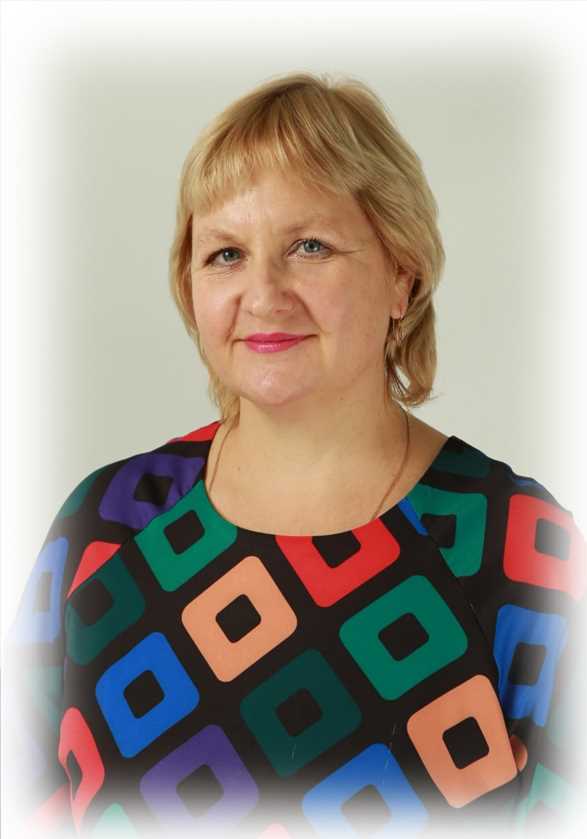 ПОРТФОЛИО
Вороновой Зинаиды Федоровны

воспитателя
МБДОУ «Детский сад «Звёздочка»
Общие сведения:
Дата рождения: 06.01.1972 г.
 
Профессиональное образование:  Зубово – Полянское педагогическое училище Мордовской ССР, 1991 г. Специальность: преподавание в начальных классах. 
 
№ диплома: PT № 097772

Дата выдачи: 28.06.1991г.

Стаж педагогической работы (по специальности): 29 лет

Общий трудовой стаж: 29 лет

Наличие квалификационной категории: первая квалификационная категория 

Дата последней аттестации: 10.02.2016 г №137

Срок прохождения курсов: 2019 г.
Передовой педагогический опыт
Тема: 
«Формирование элементарных математических представлений посредством дидактических игр»

Ссылка размещения опыта: http://dszvezdator.schoolrm.ru//
1. Участие в инновационной (экспериментальной) деятельности
Уровень дошкольной образовательной организации
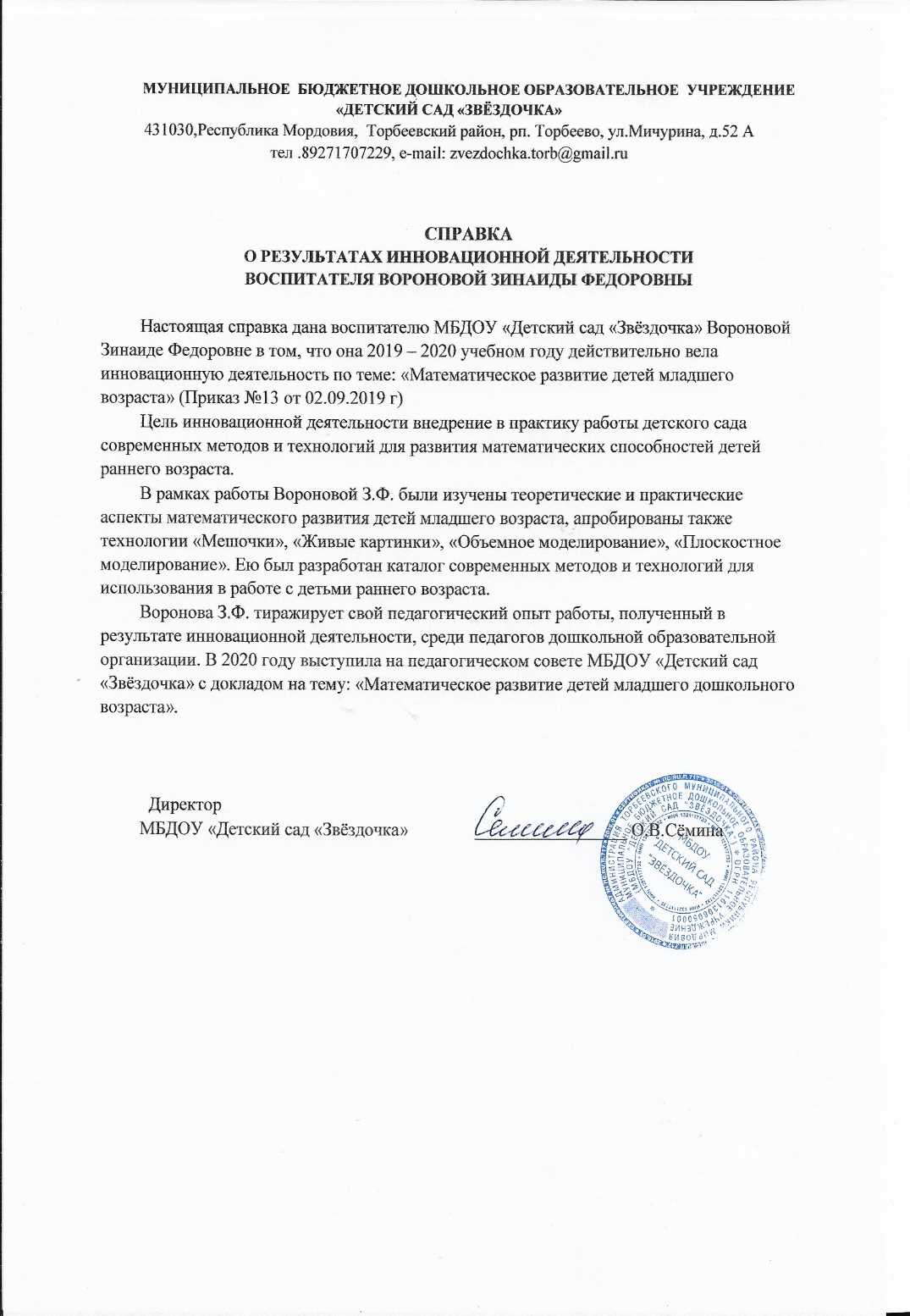 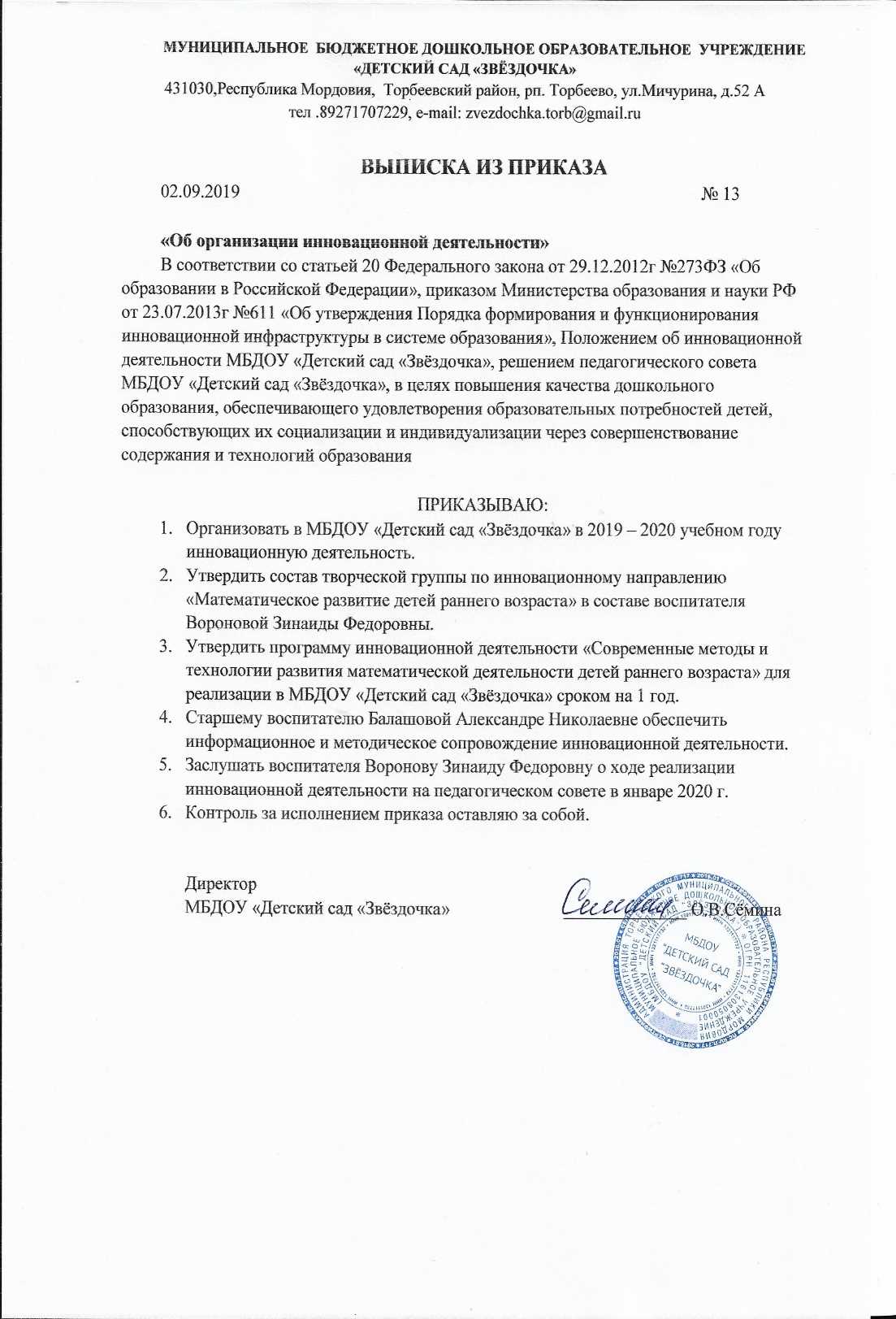 2. Наставничество
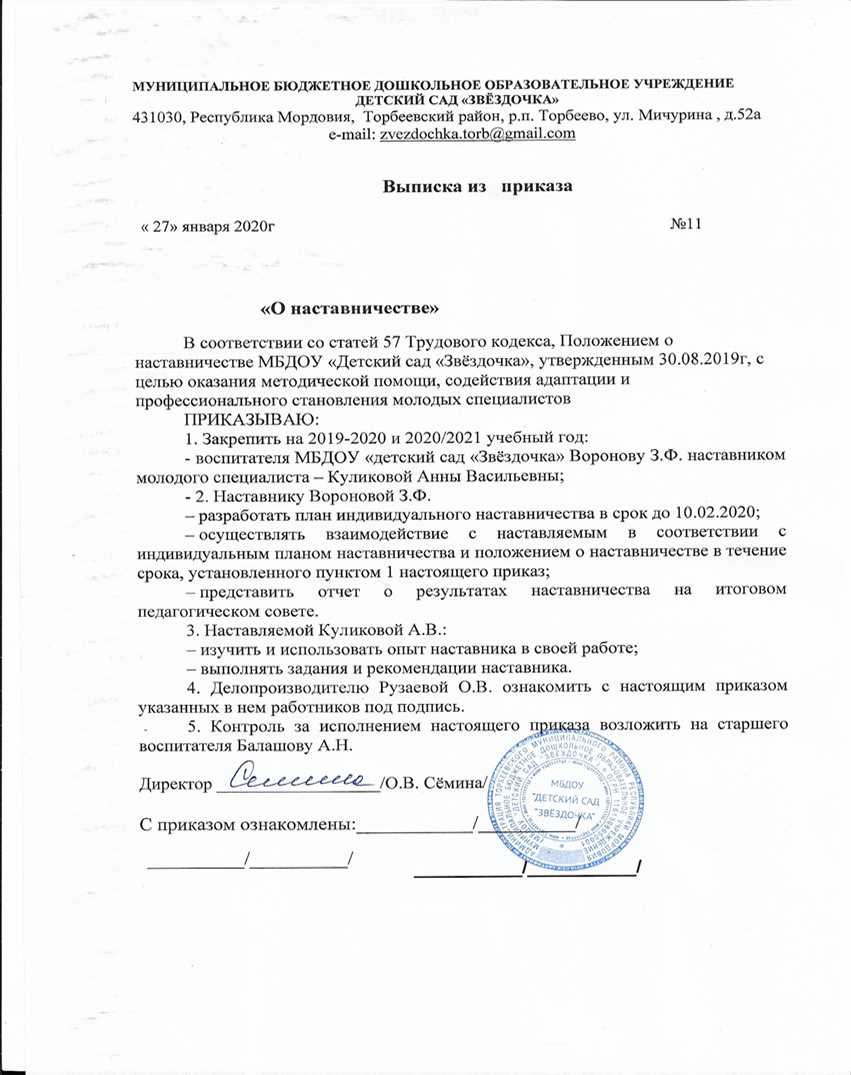 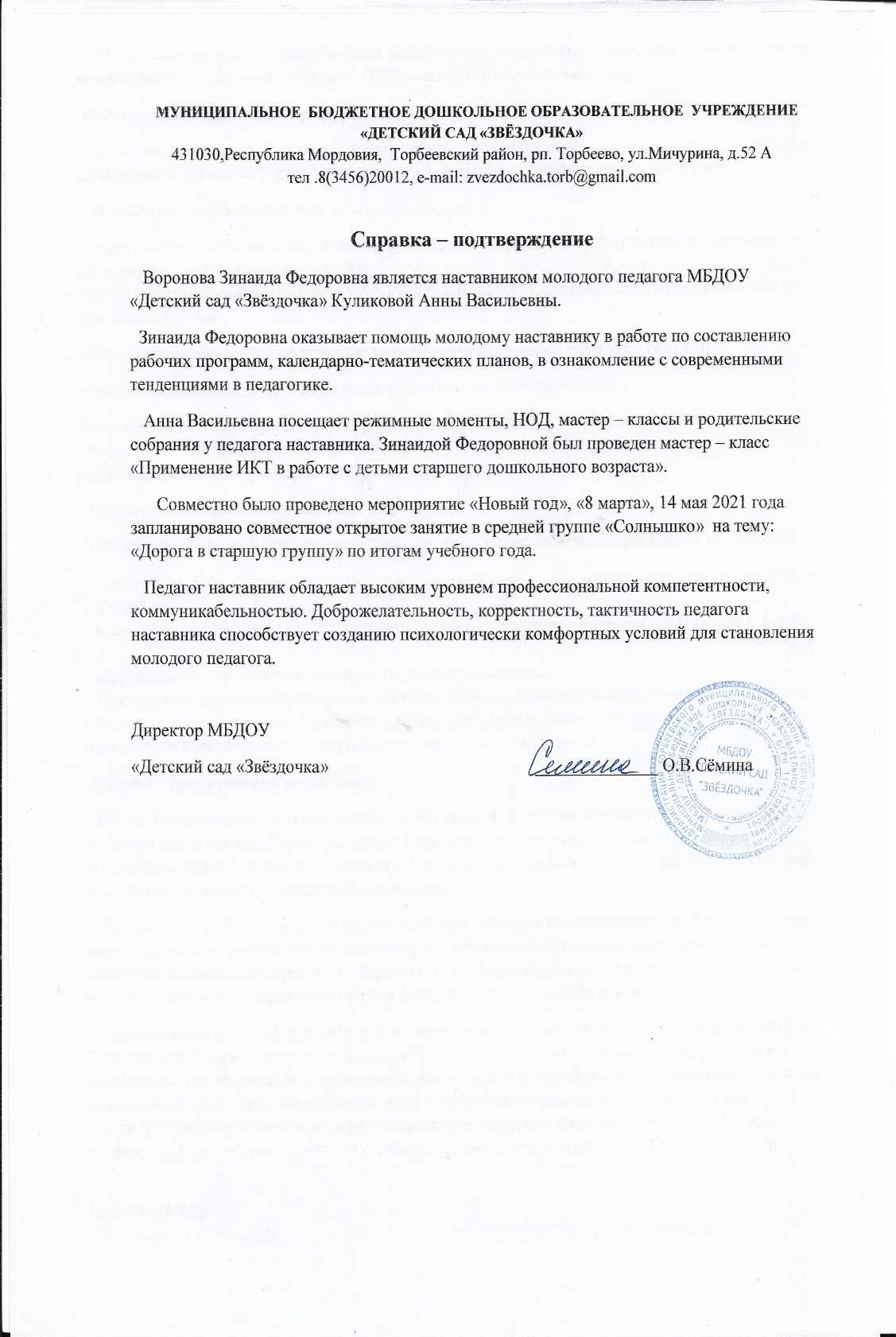 3. Наличие публикаций
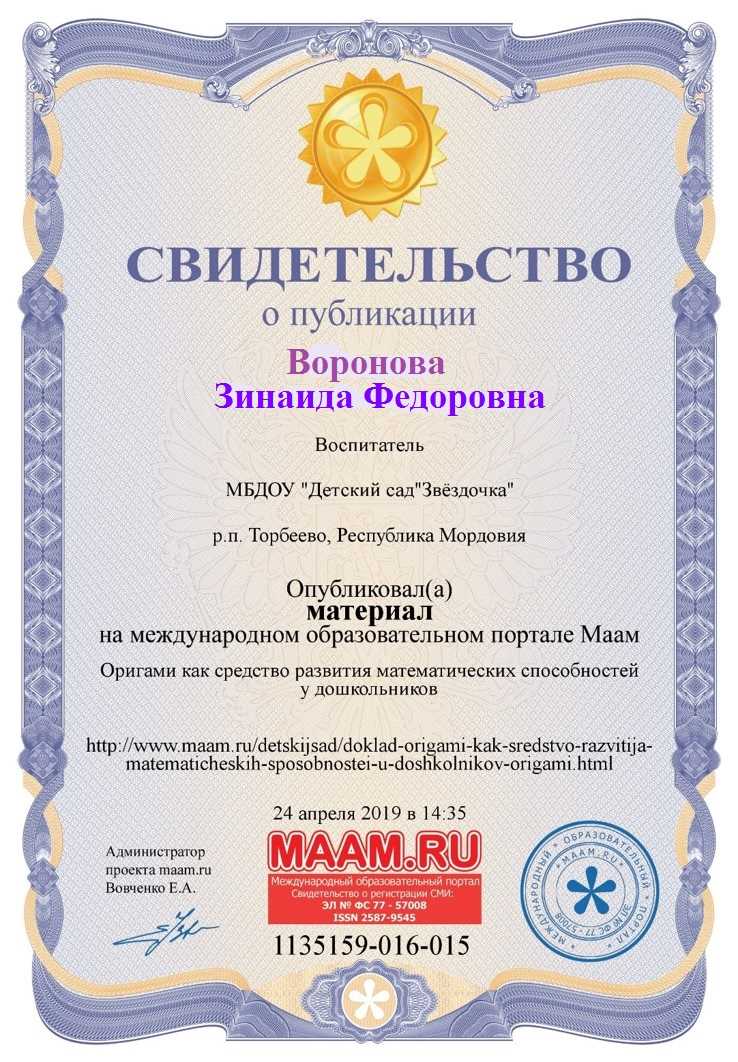 4. Результаты участия воспитанников
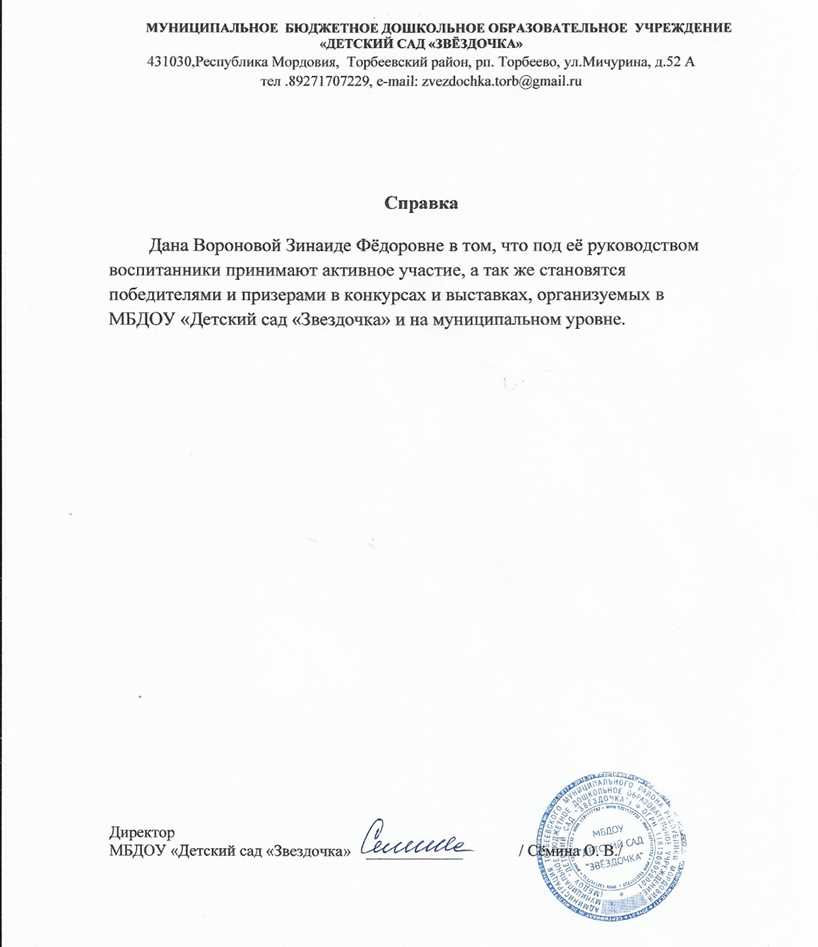 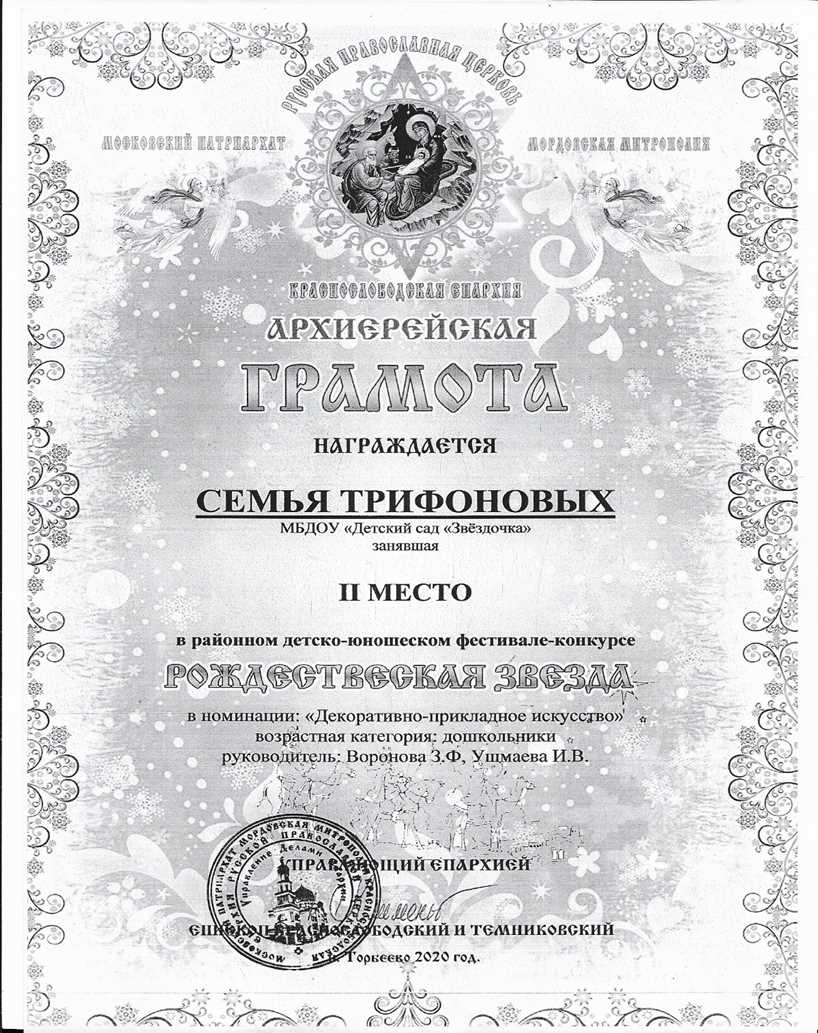 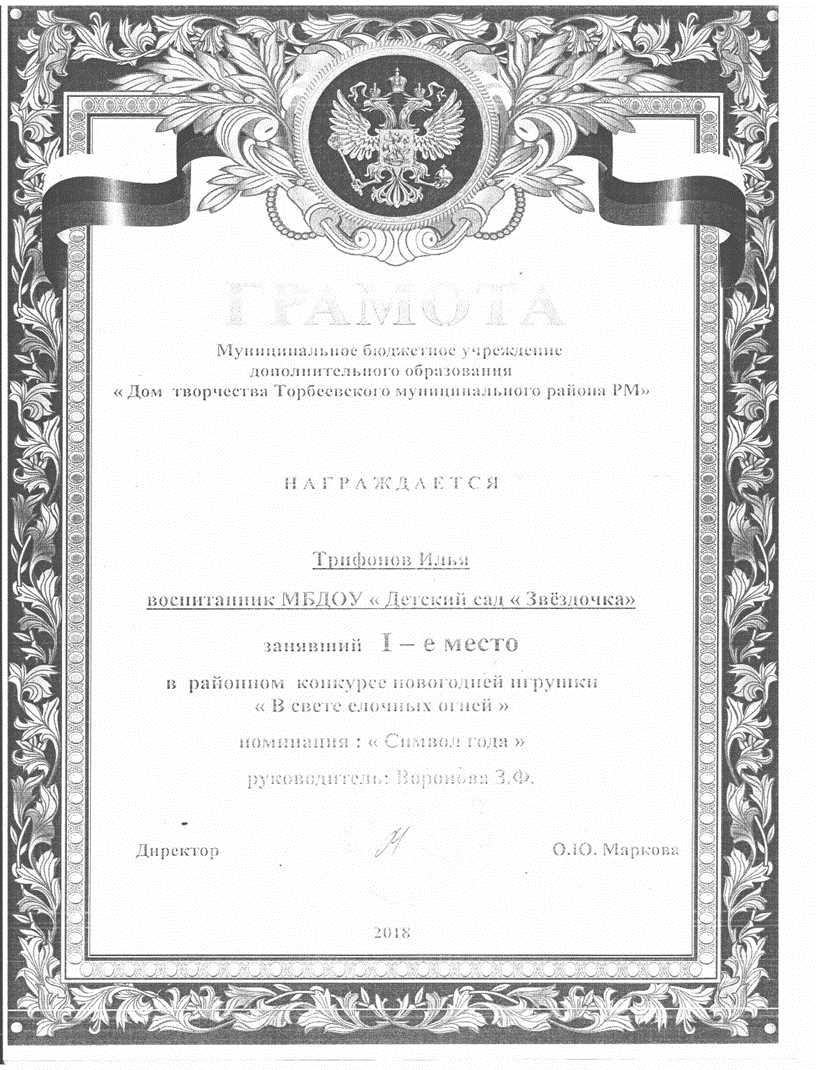 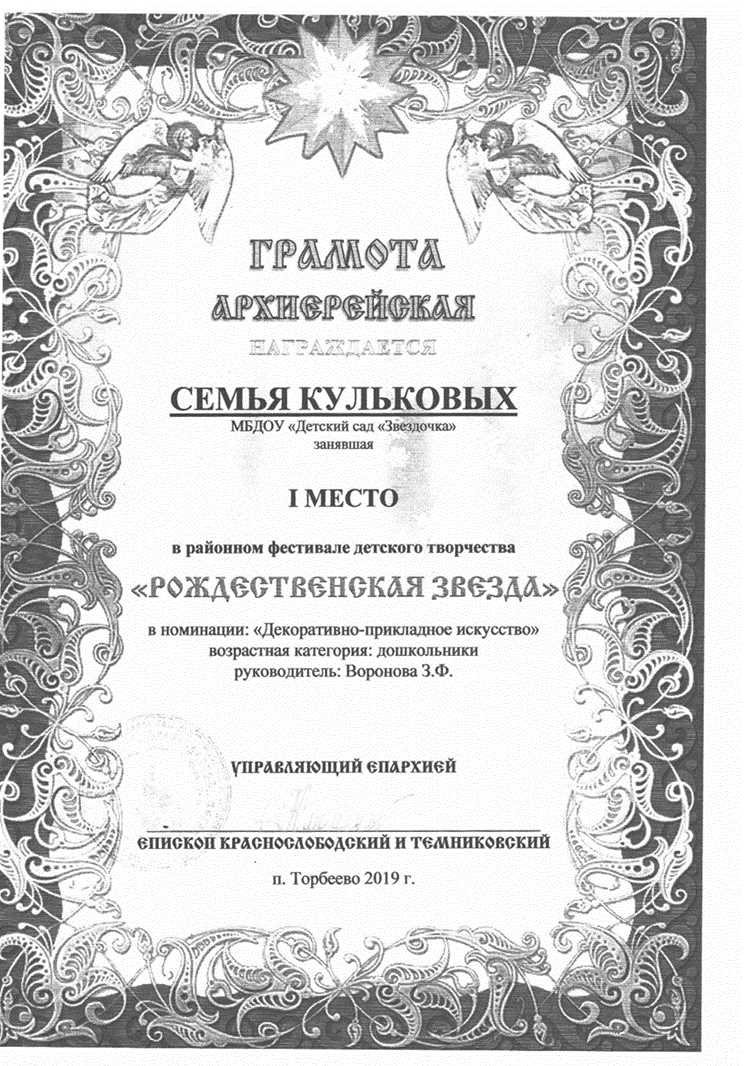 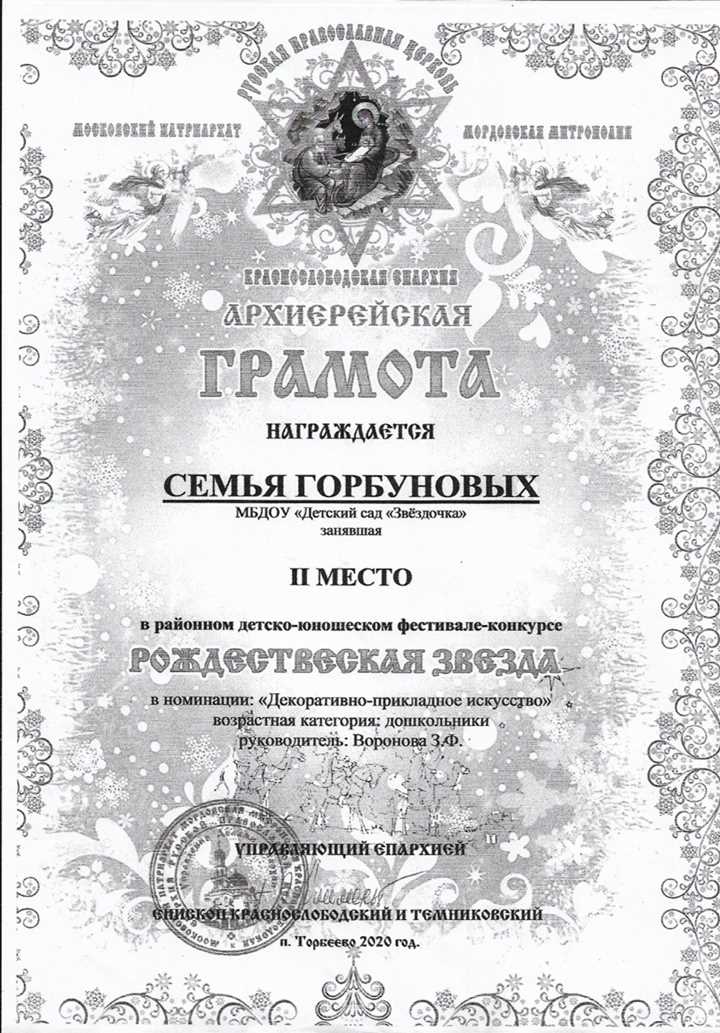 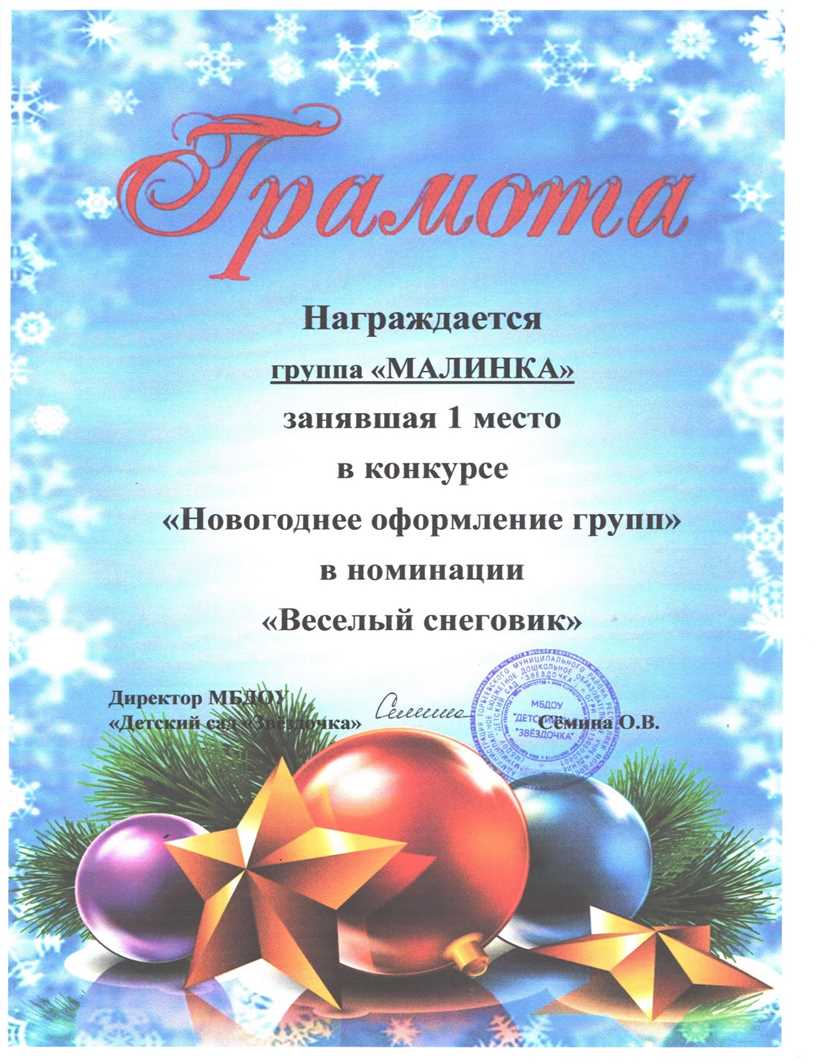 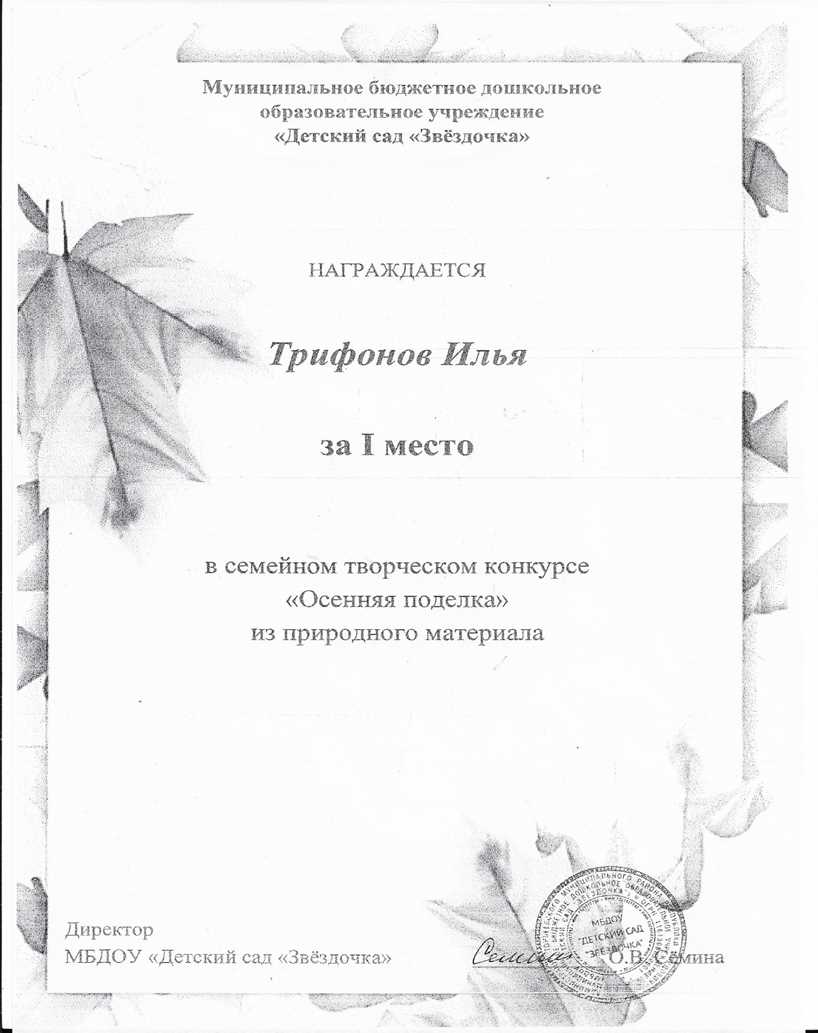 5. Наличие авторских программ, методических пособий
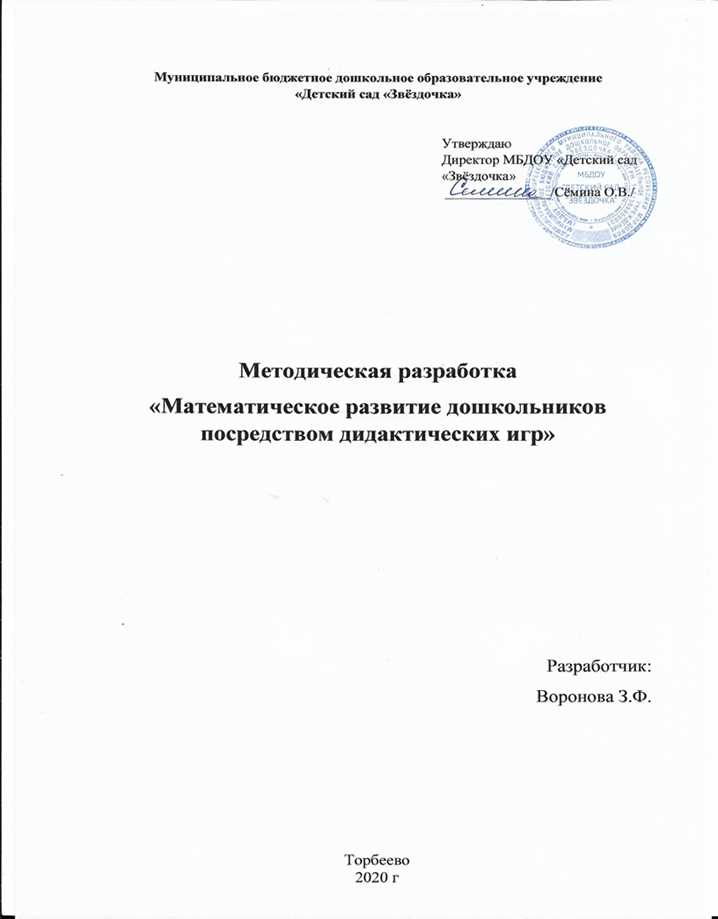 6. Выступления на заседаниях методических советов, научно-практических конференциях, педагогических чтениях, семинарах, секциях, форумах, радиопередачах (очно)
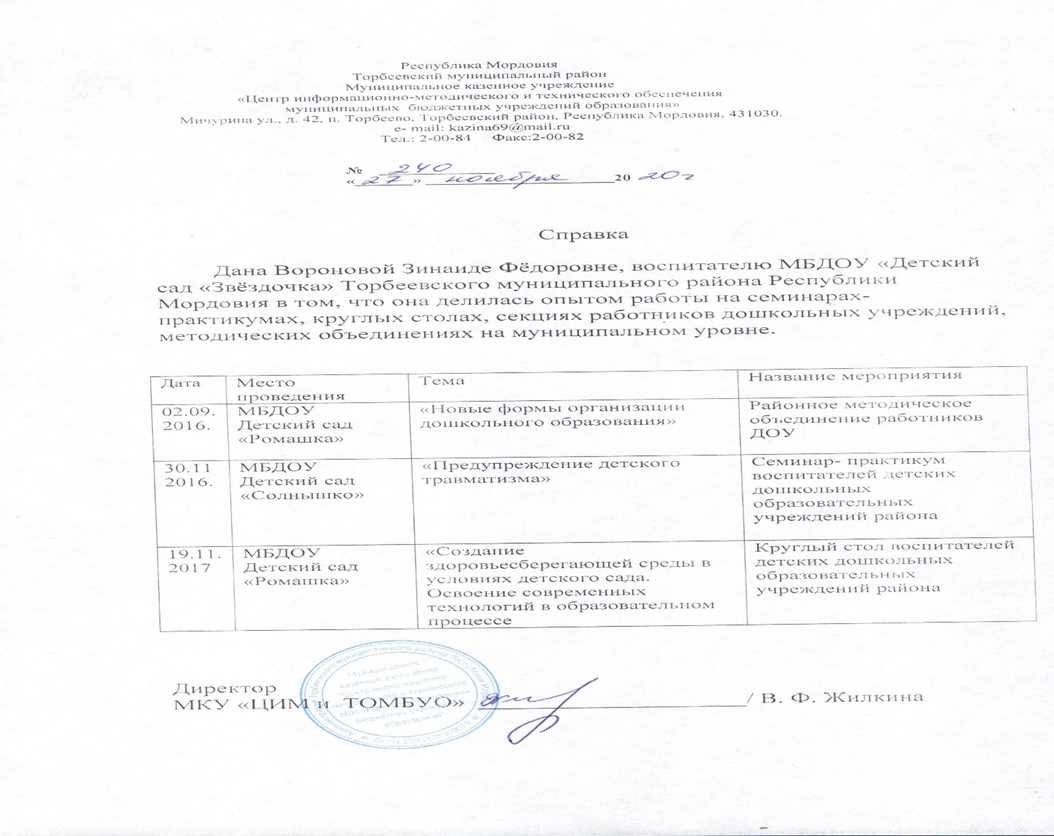 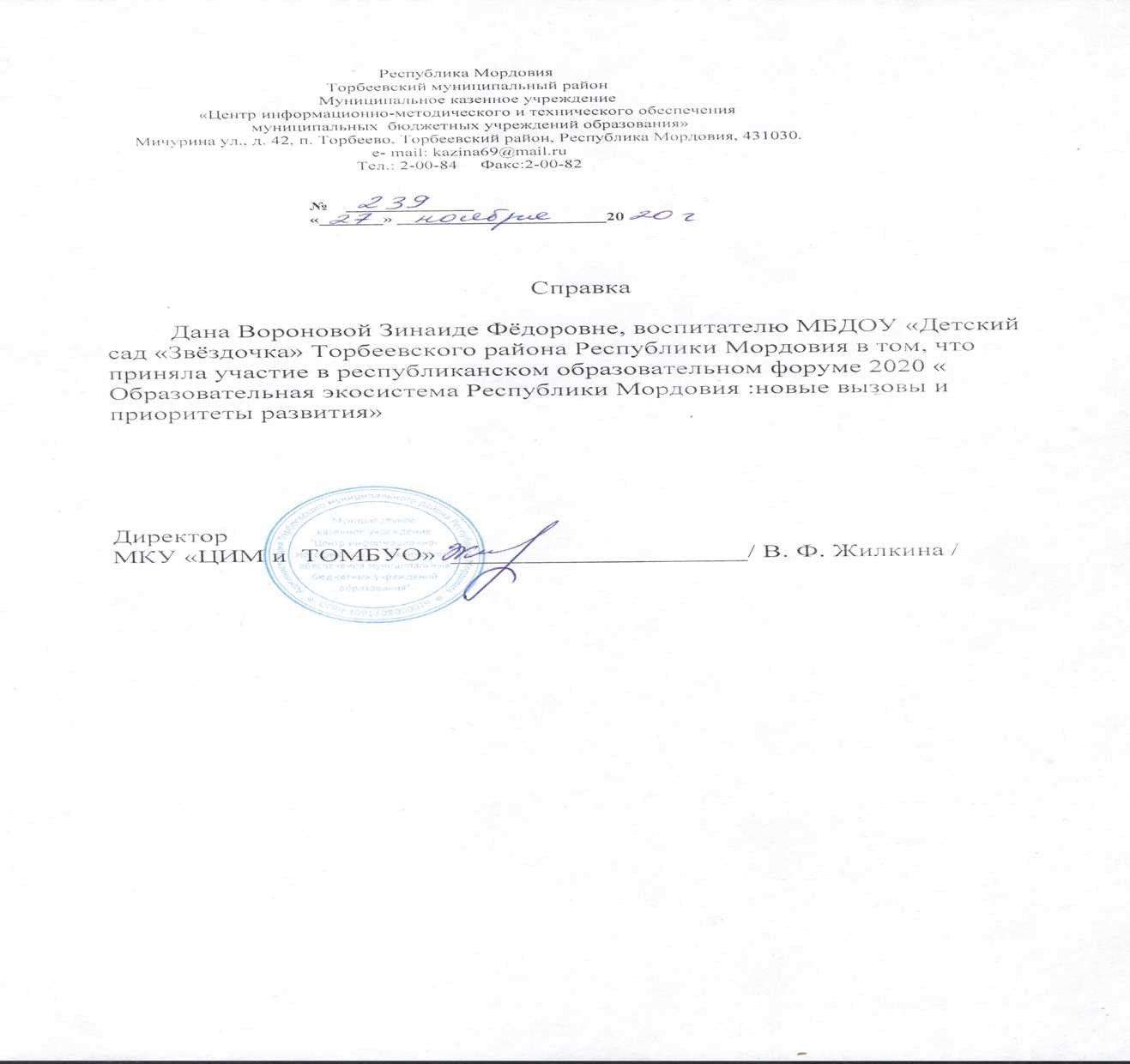 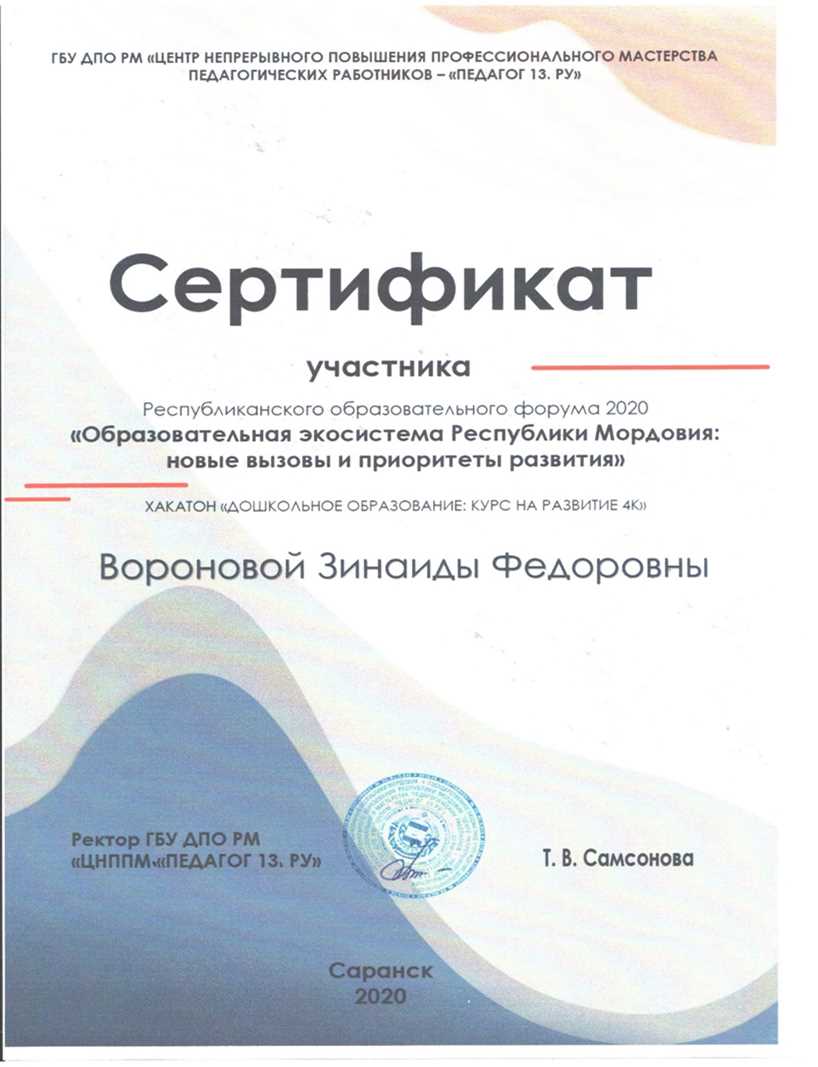 7. Проведение открытых занятий, мастер-классов, мероприятий
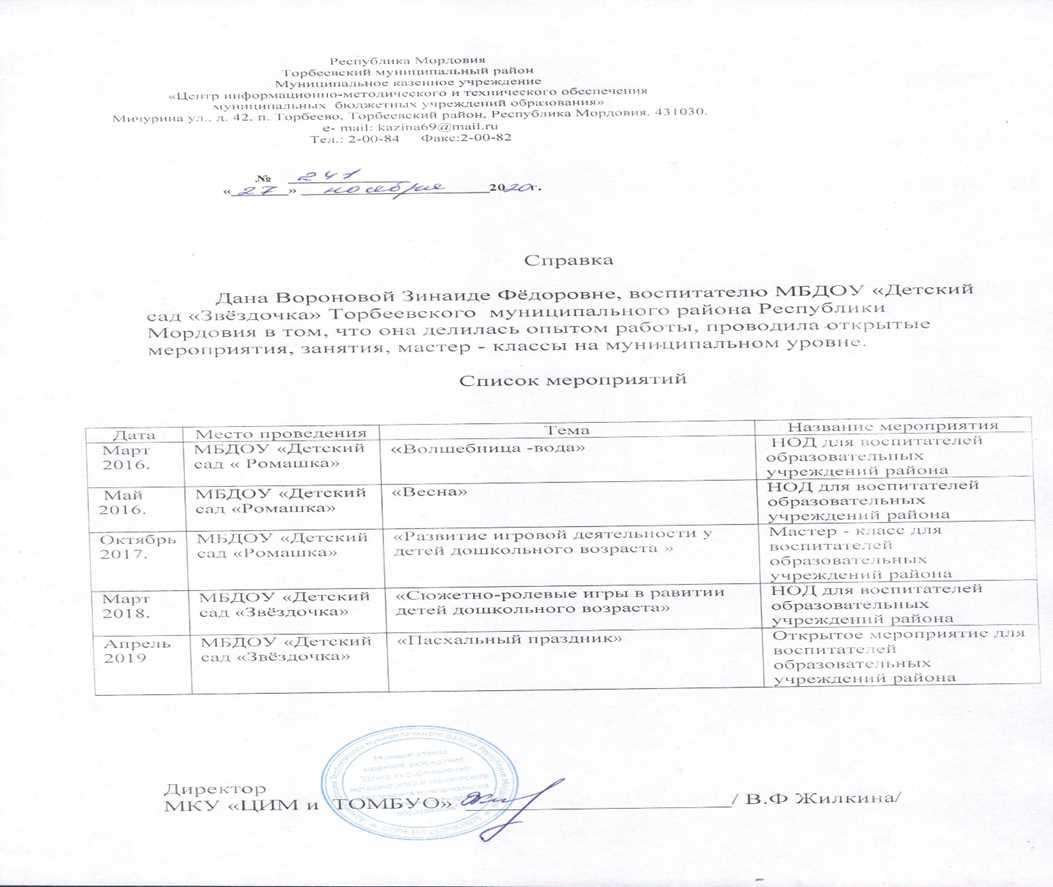 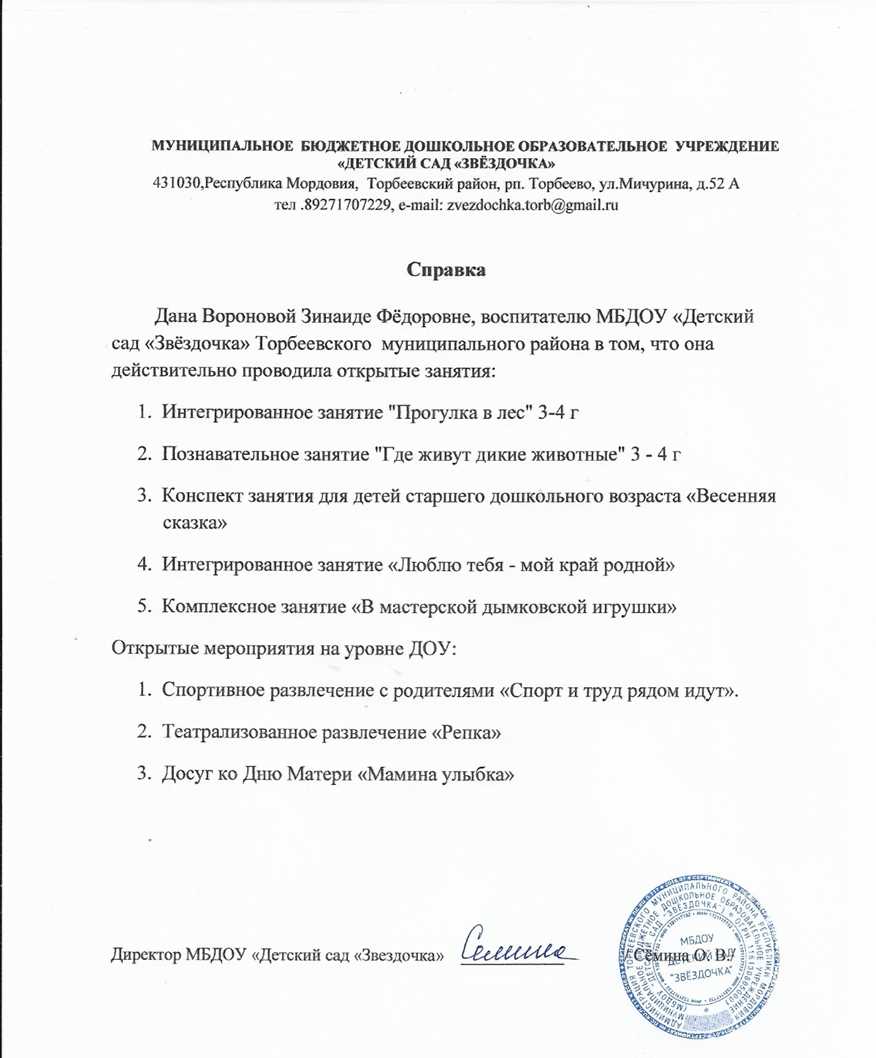 Уровень 
дошкольной образовательной 
организации
10. Позитивные результаты 
работы с воспитанниками
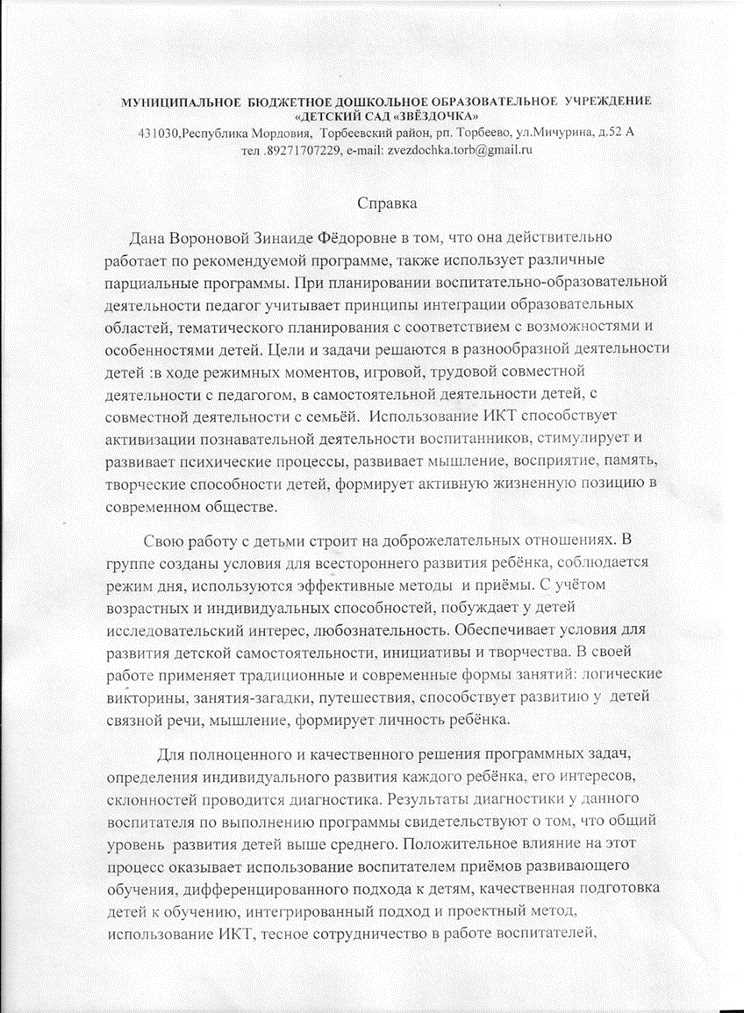 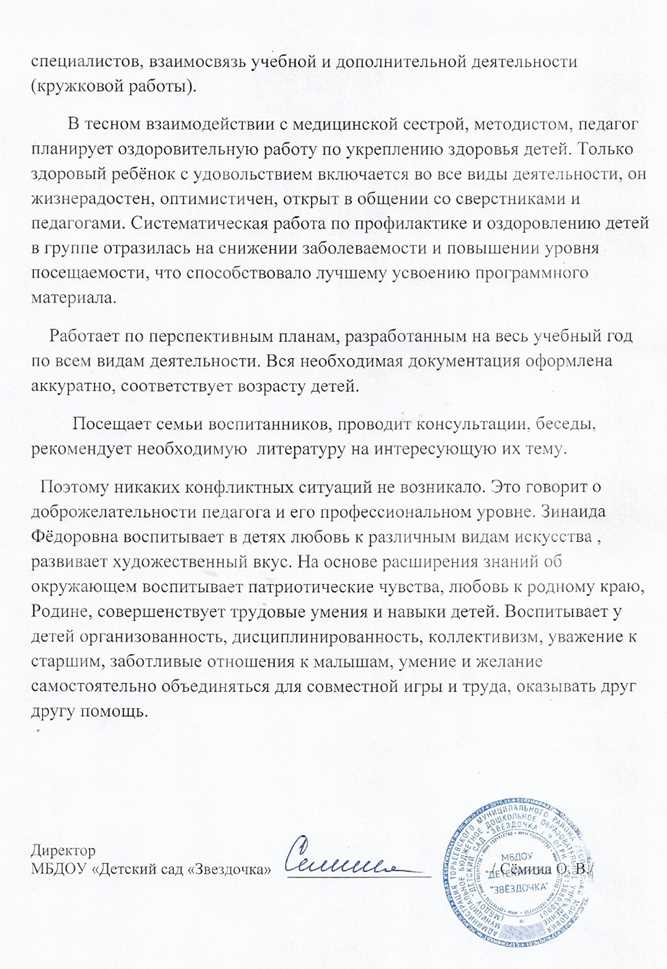 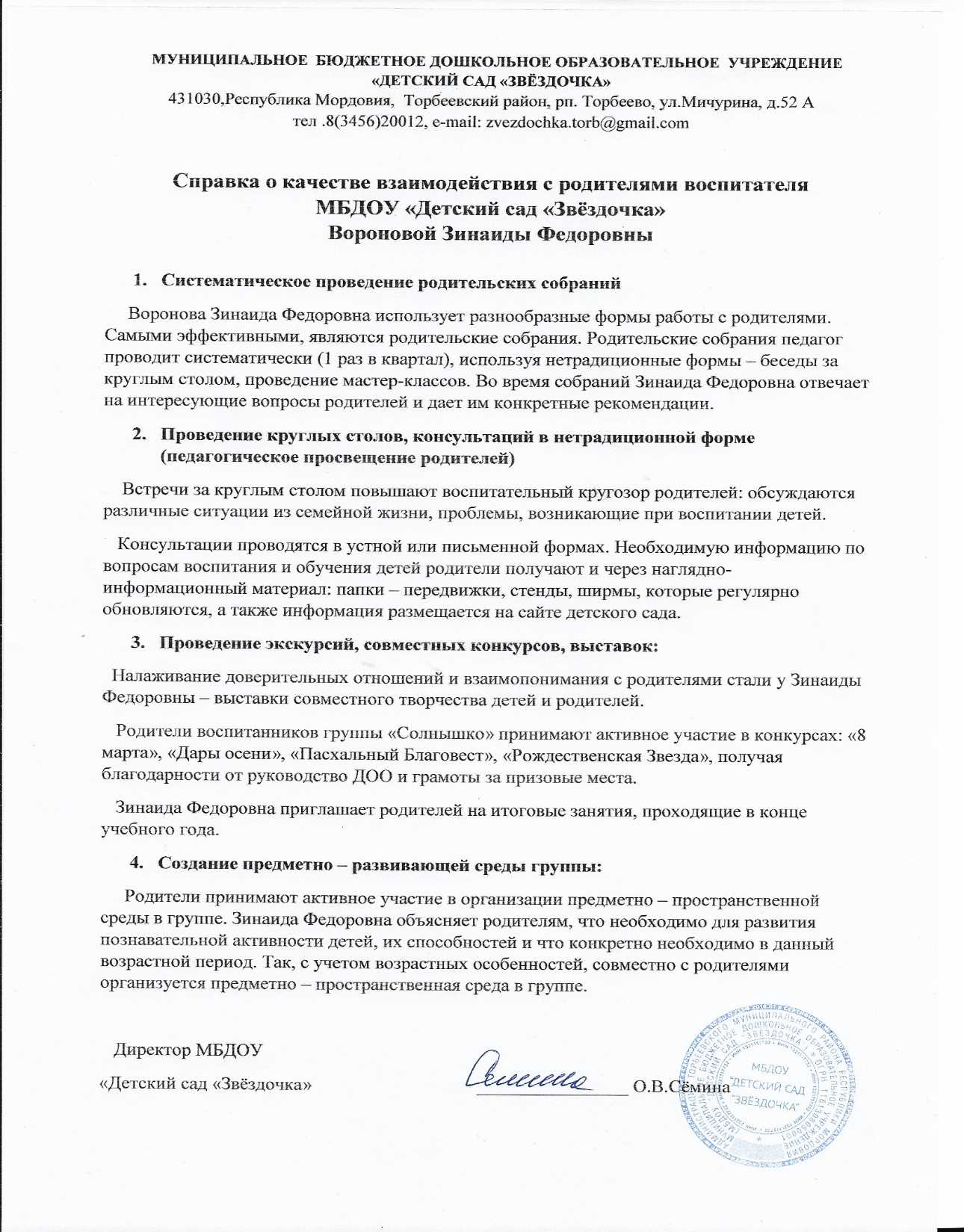 11. Качество взаимодействия с родителями
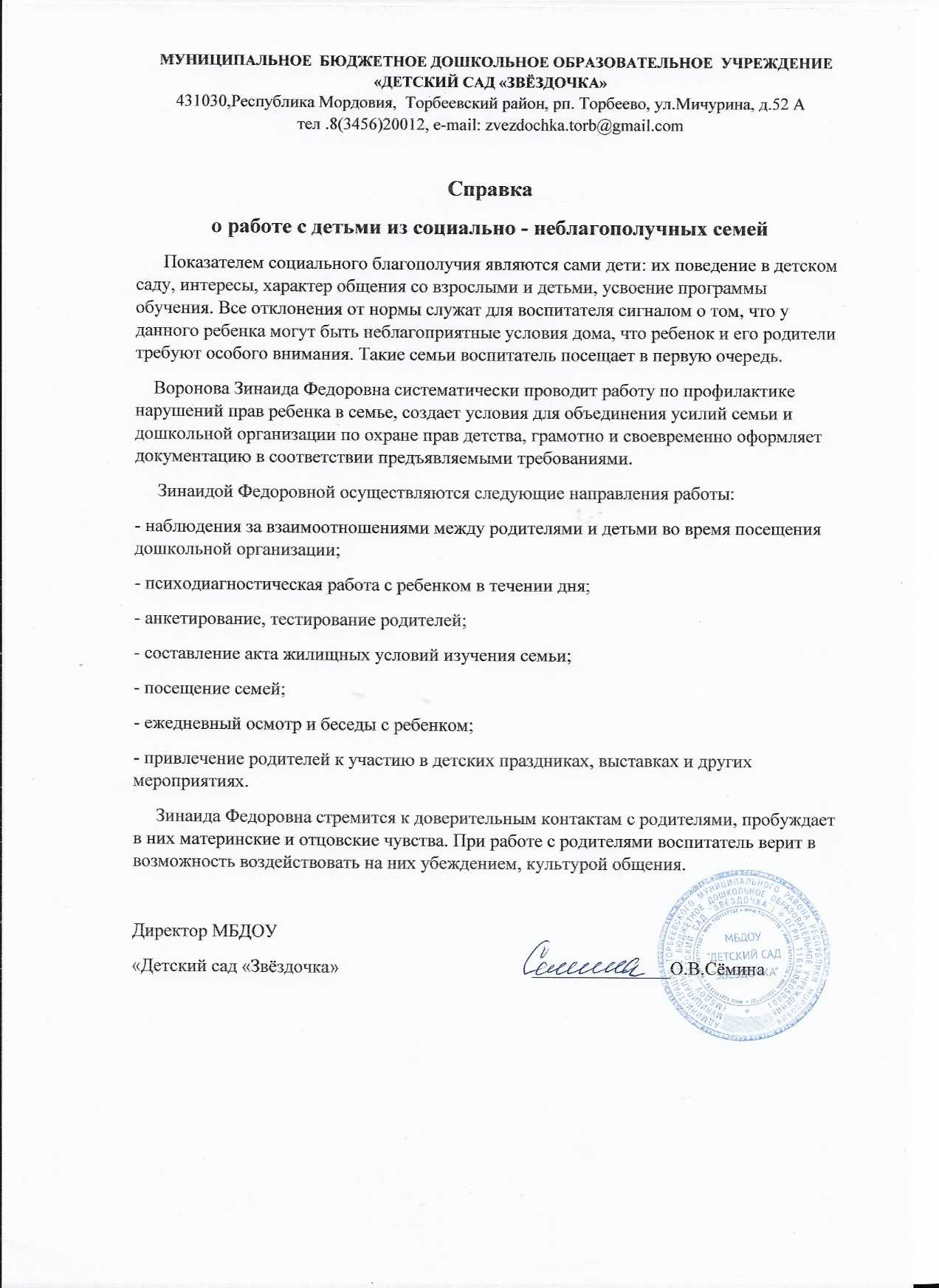 12. Работа с детьми  
из социально неблагополучных семей
13. Участие педагога в профессиональных конкурсах
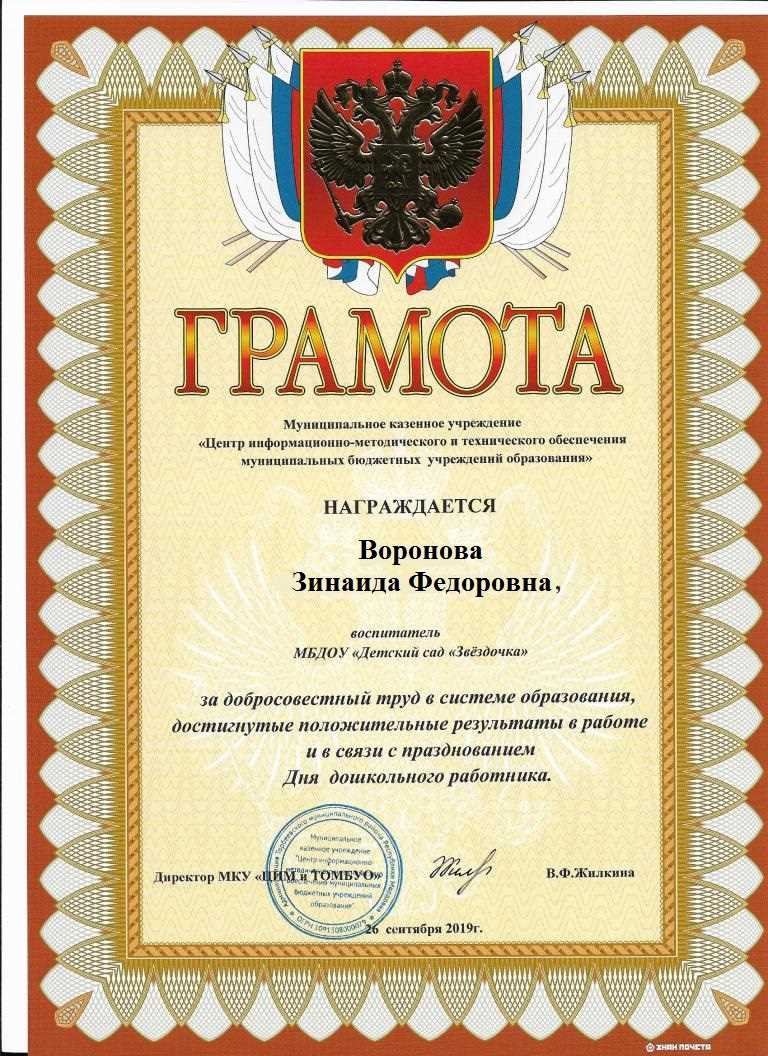 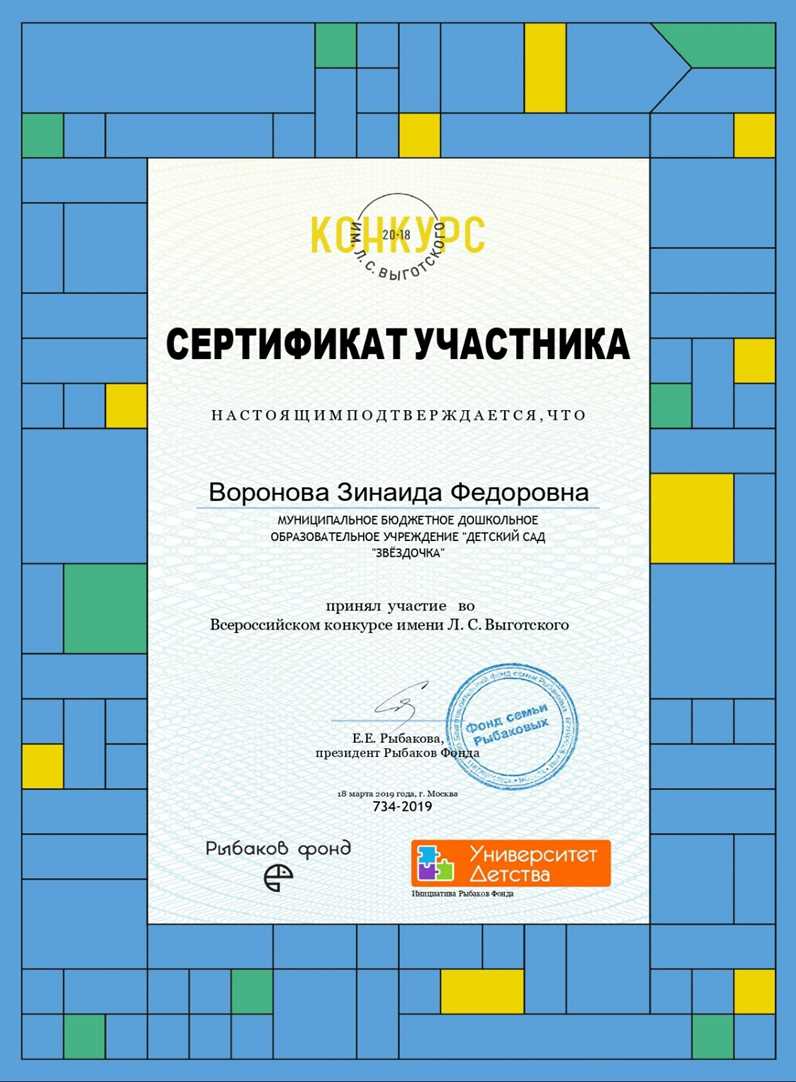 14. Награды и поощрения
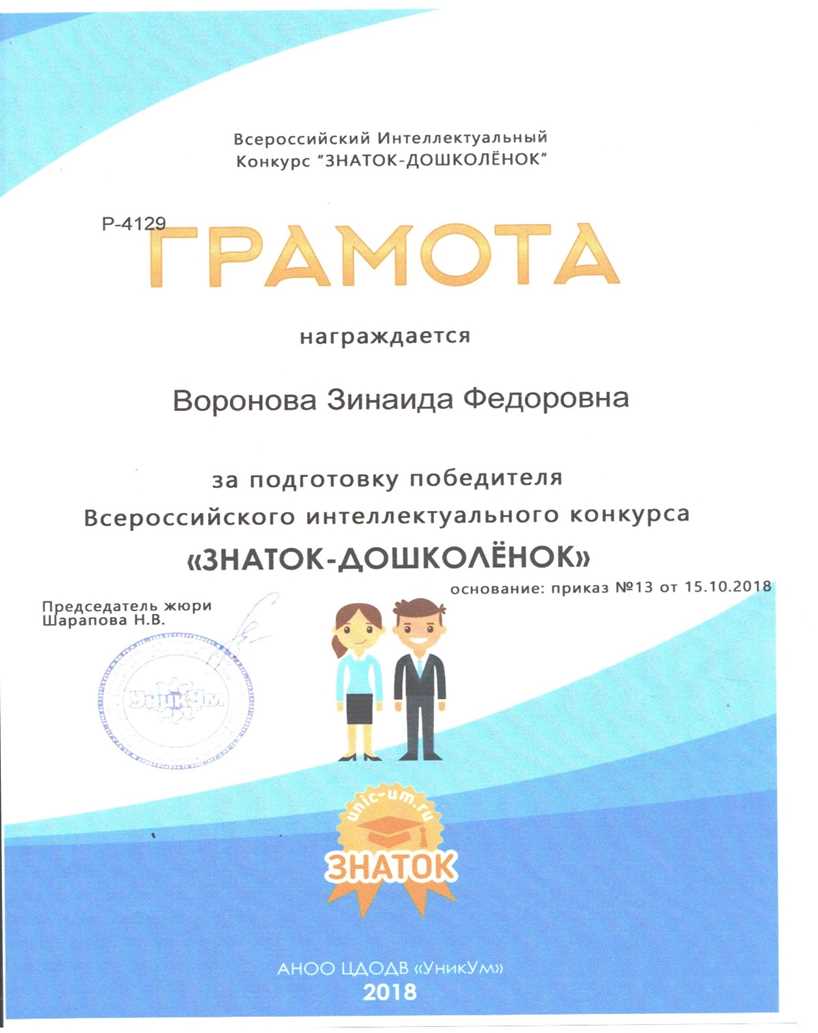 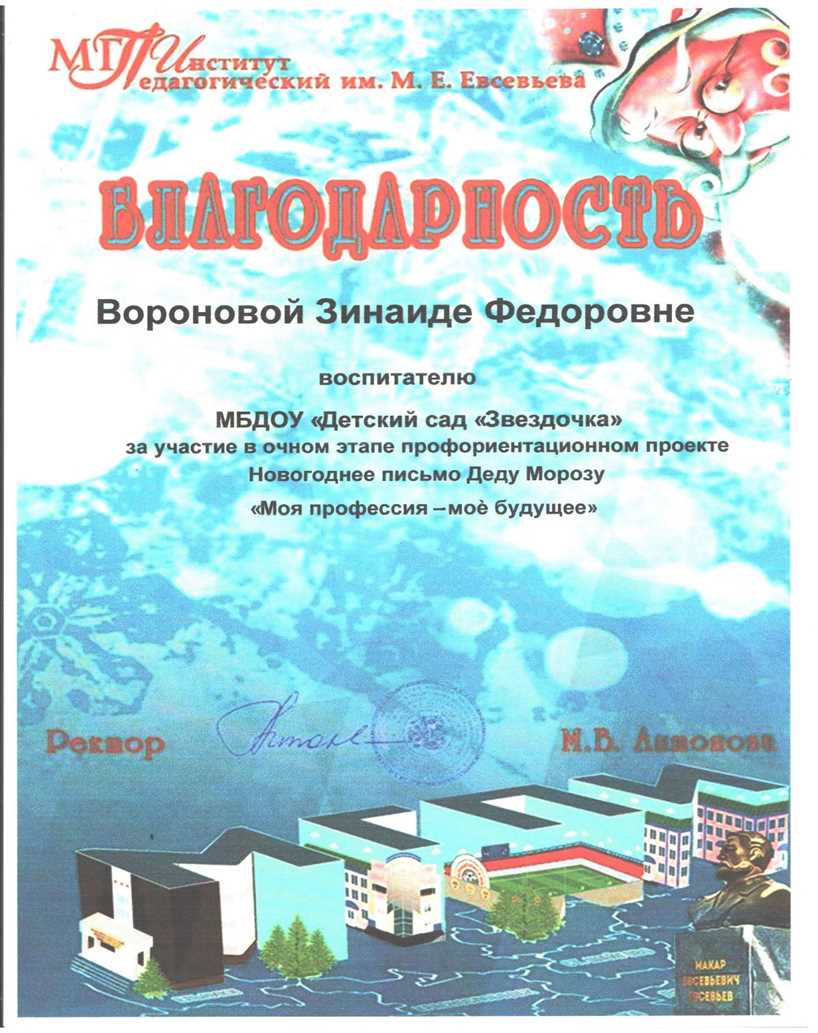 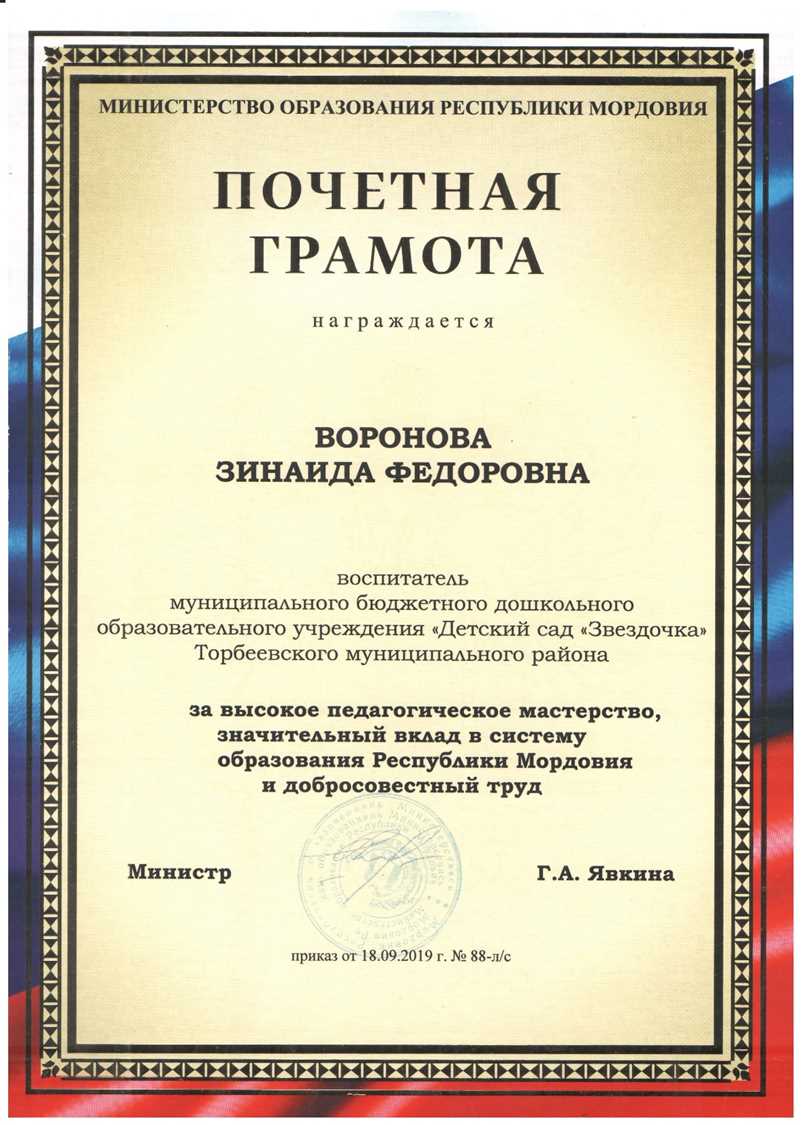